Standardy ochrony
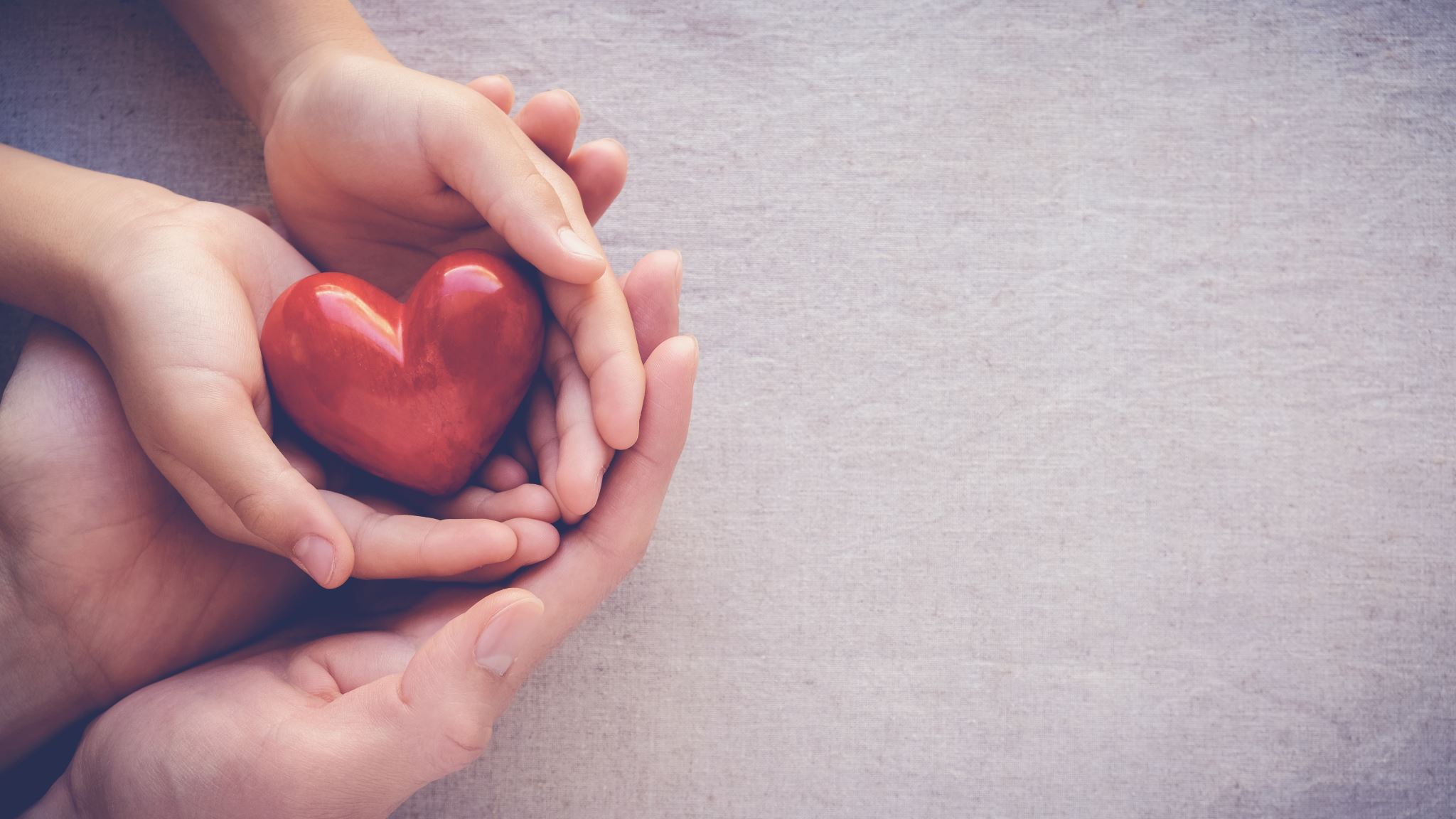 Dzieci przed krzywdzeniem
Standardy ochrony dziecka przed krzywdzeniem
Zapisane zasady obowiązujące w szkole w celu ograniczenia ryzyka skrzywdzenia  dzieci oraz w celu udzielenia szybkiej i zgodnej z potrzebami pomocy.
Standardy ochrony dziecka przed krzywdzeniem
Ochrona przed przemocą ze strony rówieśników
Ochrona przed przemocą ze strony dorosłych osób, które z Tobą mieszkają
Ochrona przed przemocą ze strony osób zatrudnionych w szkole
Ochrona przed przemocą ze strony innych osób dorosłych, które spotykasz, np. innych członków rodziny, z którymi nie mieszkasz na co dzień, trenerów itd.
Standardy ochrony dzieci obejmują cztery obszary:
I. Szkoła  ustanowiła i wprowadziła w życie Politykę ochrony dzieci przed krzywdzeniem. 

II. Szkoła edukuje, monitoruje i angażuje pracowników w celu zapobiegania krzywdzeniu dzieci. 

III. W szkole funkcjonują procedury zgłaszania podejrzenia oraz podejmowania interwencji w sytuacji zagrożenia dziecka. 

IV. Szkoła  monitoruje i okresowo weryfikuje zgodność prowadzonych działań ze standardami.
Rodzaje przemocy:
Przemoc fizyczna to celowe uszkodzenie ciała, zadawanie bólu lub groźba uszkodzenia ciała, np. bicie, szarpanie, kopanie, duszenie, popychanie, obezwładnianie. Skutkiem przemocy fizycznej mogą być złamania, siniaki, rany cięte, poparzenia, obrażenia wewnętrzne.
Przemoc emocjonalna to izolowanie, wyzywanie, ośmieszanie, grożenie, krytykowanie, poniżanie dziecka, wciąganie dziecka w konflikt osób dorosłych, manipulowanie nim, brak odpowiedniego wsparcia, uwagi i miłości, stawianie dziecku wymagań i oczekiwań, którym nie jest ono w stanie sprostać.
Wykorzystanie seksualne to angażowanie dziecka w aktywność seksualną przez osobę dorosłą, nastolatka lub inne dziecko. Może wiązać się z dotykaniem intymnych części ciała, ale wykorzystanie to też pokazywanie filmów o treści seksualnej przeznaczonych tylko dla dorosłych.
Zaniedbywanie to niezaspokajanie podstawowych potrzeb dziecka zarówno fizycznych, takich jak właściwe odżywianie, ubieranie, ochrona zdrowia, edukacja, jak i psychicznych jak poczucie bezpieczeństwa, doświadczania miłości i troski. 
Cyberprzemoc to wyzywanie, straszenie, poniżanie osoby w Internecie, robienie jej zdjęć lub rejestrowanie filmów bez jej zgody, publikowanie w Internecie lub rozsyłanie zdjęć, filmów lub tekstów, które ją obrażają lub ośmieszają itp.
Inne – to np. pozostawianie bez opieki osoby, która z powodu choroby, niepełnosprawności lub wieku nie może samodzielnie zaspokoić swoich potrzeb, zmuszanie do picia alkoholu, zmuszanie do zażywania środków odurzających, substancji psychotropowych lub leków.
UWAGA!
Każdy z przedstawicieli służb:
Policji,
Pomocy społecznej,
Oświaty,
Służby zdrowia,
Gminnej Komisji Rozwiązywania Problemów Alkoholowych

może podjąć działania interwencyjne w przypadku podejrzenia przemocy domowej!
Procedura pomocy w naszej szkole
Zgłoś przemoc (do pedagoga, psychologa, wychowawcy lub do nauczyciela, do którego masz zaufanie)
Osoba do której zgłosiłeś problem zaopiekuje się Tobą i będzie Ci towarzyszyć w czasie dalszych czynności.
Jeśli przemoc spotyka Cię ze strony rodzica, czy innej osoby, która z Tobą mieszka, porozmawiamy z Tobą, żeby zapisać na formularzu „Niebieska Karta A”, jakiej krzywdy doznajesz. Zadbamy, aby był z Tobą ktoś dorosły z rodziny, kto Cię nie krzywdzi, lub inna osoba dorosła o której obecność poprosisz.
Sprawca przemocy może być skierowany na terapię, może dostać dozór policji, kuratora, może dostać zakaz zbliżania się do Ciebie. Wszystko zależy od tego w jakim stopniu zagrażał Twojemu zdrowiu.
Procedura pomocy w naszej szkole
Jeśli przemoc spotyka Cię ze strony innego ucznia lub uczniów porozmawiamy z Tobą, żeby spisać co się stało. Powiadomimy Twoich rodziców. Zaproponujemy plan pomocy Tobie i plan interwencji wobec sprawców przemocy.
Sprawca przemocy może być objęty zajęciami terapeutycznymi, ponieść konsekwencje zgodne ze statutem szkoły, może być zgłoszony na policję, jeśli ukończył 13 lat; możemy zawiadomić sąd o zagrożeniu demoralizacją lub poprosić sąd o zbadanie jego sytuacji rodzinnej; może być objęty dozorem kuratora.
Procedura pomocy w naszej szkole
Jeśli przemoc spotyka Cię ze strony dorosłej osoby pracującej w szkole lub poza szkołą, porozmawiamy z Tobą, żeby spisać co się stało. 
Powiadomimy Twoich rodziców. Zaproponujemy plan pomocy Tobie i Twoim rodzicom.
Jeśli przemoc ma charakter przestępstwa, powiadomimy o tym prokuraturę, policję.
Jeśli sprawcą przemocy jest pracownik, dyrektor wyjaśnia okoliczności zdarzenia i podejmuje działania zgodnie z obowiązującym prawem związanym z naruszeniem etyki zawodu, czy regulaminu pracy.
WAŻNE
Doznajesz przemocy?

Jesteś świadkiem przemocy wobec dziecka?

NIE zwlekaj, NIE bądź obojętny! Przemoc sama nie zniknie!

ZGŁOŚ PRZEMOC DOMOWĄ !!! 
Zgłoś wychowawcy ,nauczycielowi ,pedagogowi, psychologowi, każdemu zaufanemu dorosłemu.

Telefony alarmowe (interwencyjne):
112  lub 997

Telefony zaufania:
 800 120  002– Niebieska Linia – infolinia dla ofiar i świadków przemocy domowej. niebieskalinia@niebieskalinia.info ;
 800 70 22 22  - czynny 24 godziny, wsparcie dla osób w stanie kryzysu psychicznego.
116 111 – Telefon Zaufania dla Dzieci i Młodzieży
800 12 12 12 – Dziecięcy Telefon Zaufania Rzecznika Praw Dziecka